Prodi Magister Keperawatan
  

Bab III. Kebijakan Strategis
Bab III. Kebijakan Strategis
Bagaimana mengoptimalkan kekuatan-kekuatan kita?
Bagaimana mengatasi kelemahan-kelemahan kita?
Bagaimana mengantisipasi ancaman-ancaman?
Bagaimana menangkap peluang-peluang dengan baik?
Bagaimana mengoptimalkan kekuatan-kekuatan kita?
Meningkatkan koordinasi dan sinergi Program Studi (PS) dengan PS /Departemen lain untuk menunjang aktifitas tri dharma di PS
Membuat mapping SDM dosen dan tendik untuk mendukung kegiatan belajar mengajar di PS 
Mengoptimalkan kontribusi staf dosen yang telah menyelesaikan studi lanjut untuk terlibat dalam kegiatan-kegiatan di PS
Meningkatkan jumlah dan aktivitas kerjasama yang sinergis dengan berbagai institusi dalam dan luar negeri luas di bidang pendidikan, penelitian dan pengabdian kepada masyarakat
Bagaimana mengoptimalkan kekuatan-kekuatan kita?
Mengoptimalkan penggunaan sistem informasi di berbagai bidang untuk mencapai kinerja PS yang lebih baik.
Meningkatkan kinerja dan prestasi PS agar dapat mencapai Hasil Audit Mutu Akademik Internal yang lebih baik.
Meningkatkan hasil akreditasi LAMPTKes dari B menjadi A
Meningkatkan kinerja keuangan 
Mengoptimalkan kolaborasi dan koordinasi dengan Rumah Sakit Akademik UGM
Bagaimana mengatasi kelemahan-kelemahan kita?
Meningkatkan Rasio dosen : mahasiswa melalui optimalisasi rekrutmen staf dosen
Meningkatkan Rasio dosen : staf tendik optimalisasi tupoksi staf tendik
Memfasilitasi pengurusan kenaikan jabatan fungsional dosen 
Menganalisis kemungkinan pembukaan minat baru untuk memenuhi kebutuhan tenaga magister keperawatan selain minat keperawatan anak, maternitas, dan medikal bedah.
Bagaimana mengatasi kelemahan-kelemahan kita?
Mencari peluang sumber pendanaan selain dana masyarakat untuk mendukung biaya operasional PS.
Meningkatkan koordinasi dengan pengajar dari dalam maupun luar UGM untuk meningkatkan kelancaran perkuliahan
Meningkatkan koordinasi untuk penggunaan fasilitas sharing resources di tingkat fakultas
Bagaimana menangkap peluang-peluang dengan baik?
Meningkatkan animo calon mahasiswa melalui kegiatan promosi ke berbagai institusi potensial, baik di dalam maupun luar negeri
Membuka peluang kerjasama dengan institusi pemerintah dan swasta untuk penerimaan mahasiswa jalur kerjasama
Membuka program joint degree dengan institusi LN
Bagaimana menangkap peluang-peluang dengan baik?
Mengirimkan dan menerima program pertukaran mahasiswa dan staf 
Meningkatkan kegiatan research collaboration
Mengembangkan kurikulum magister dan spesialis
Menjalin kerjasama dengan berbagai instansi user dalam dan luar negeri untuk membuka peluang kerja bagi lulusan yang belum memiliki ikatan kerja
Bagaimana mengantisipasi ancaman-ancaman?
Mengevaluasi dan meningkatkan kualitas lulusan 
Memberikan kesempatan kepada staf untuk pendidikan lanjut baik di dalam maupun di luar negeri 
Mengembangkan program-program unggulan agar dapat leading di bidang pendidikan magister/spesialis keperawatan baik di tingkat lokal, nasional, atau regional.
Menganalisis beban kerja dan kebutuhan jumlah serta kualifikasi tenaga dosen
Membuat kelas persiapan bagi calon mahasiswa agar dapat memenuhi persyaratan yang ditetapkan oleh UGM
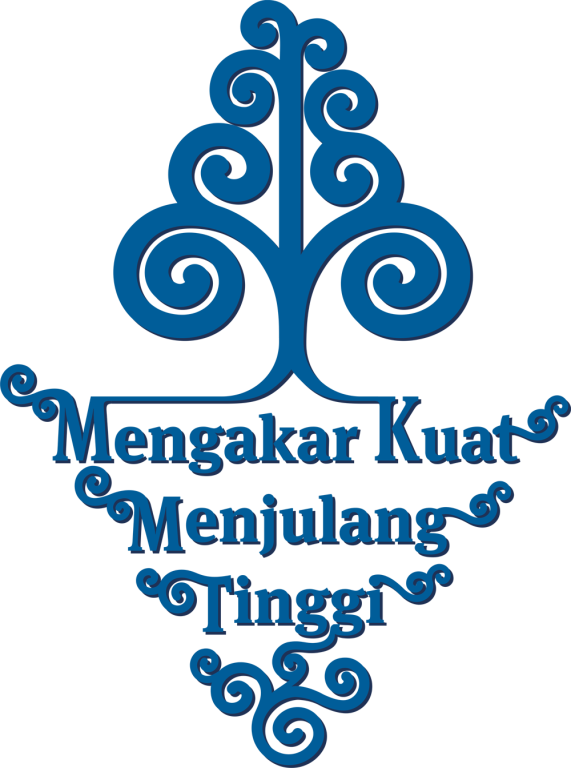 MATUR NUWUN